International Organisations II
International Security Policy, October 14, 2024
Vendula Divišová, FSS MU, vendula.divisova@mail.muni.cz
1
International Organisations I
Structure
International security organisations (part II)
European Union
OSCE
Council of Europe
2
International Organisations II
European Union: Key facts
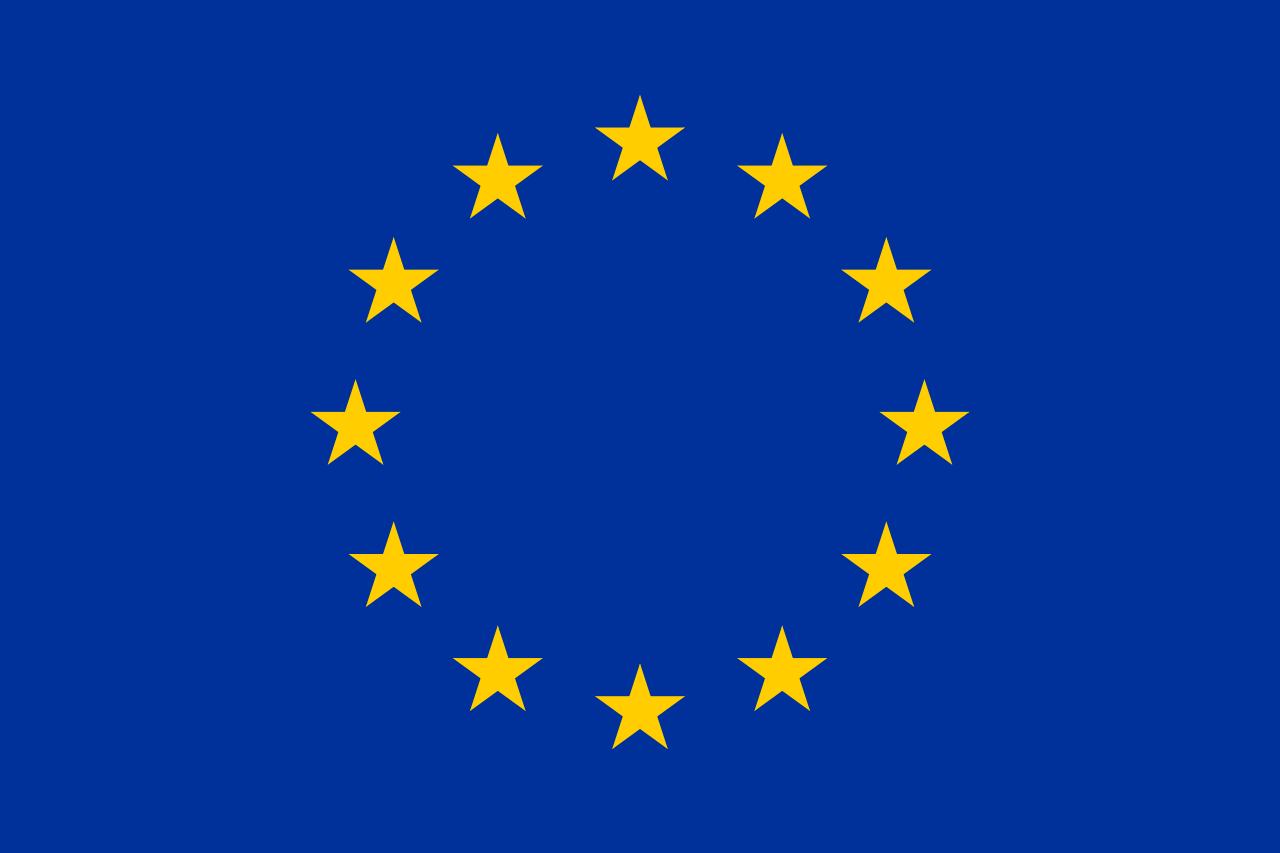 1951 - the European Coal and Steel Community founded [Belgium, France, Germany, Italy, Luxembourg, Netherlands]
1958 - European Economic Community (EEC)
1993 - name changed to the European Union
area of freedom, security, and justice; internal market; economic and monetary union
combat social exclusion and discrimination, promote social justice and protection….
external relations - peace, security, sustainable development, human rights…
Aim: “promote peace, its values and the well-being of its peoples“ (Art. 3, Lisbon Treaty)
3
International Organisations II
European Union: Membership
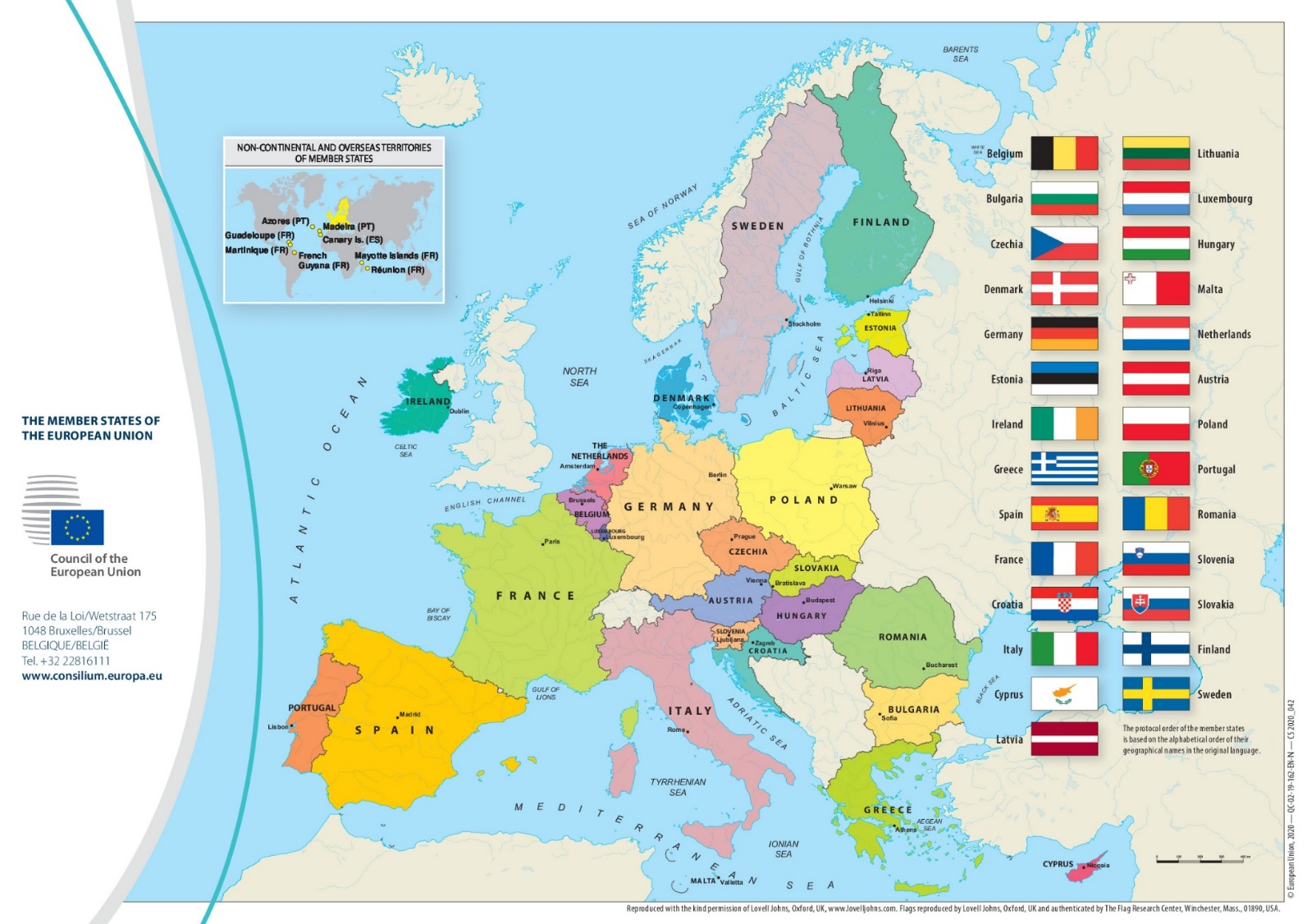 27 member countries
24 official languages
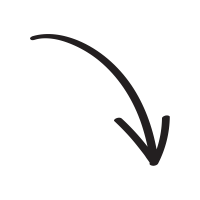 Candidate countries   
Albania
Bosnia and Herzegovina
Georgia
Moldova
Montenegro
North Macedonia
Serbia
Türkiye
Ukraine
1 February 2020 - the UK left the EU
4
European Union: Structure
7 key institutions
European Parliament (Brussels/Strasbourg/Luxembourg)
European Council (Brussels)
Council of the European Union (Brussels/Luxembourg)
European Commission (Brussels/Luxembourg/Representations across the EU) 
complemented by other institutions and bodies - including:
Court of Justice of the European Union (Luxembourg)
European Central Bank (Frankfurt)
European Court of Auditors (Luxembourg)
decision-making institutions
5
International Organisations II
European Union: Institutions
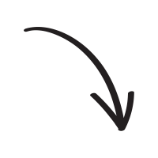 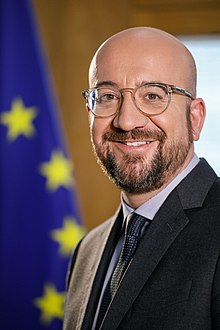 European Council
heads of state or government of EU countries + President + President of the Commission
determines the EU‘s political direction and priorities (x does not make laws)
decisions taken by consensus
European Parliament 
represents citizens of EU countries - elected directly by them
decides on European laws (jointly with the Council of the EU)
approves the EU budget
Charles Michel
elected by the EC, 2,5 years
6
International Organisations II
European Union: Institutions
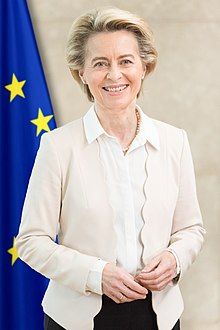 Council of the European Union
national ministries (depending on the topic)
decides on European laws (with EP) and coordinates policies
decisions taken by a qualified majority
European Commission 
main executive body, represents common interests of the EU
proposal for new laws, ensures the application of the Treaties and measures
27 commissioners 
headed by President of the Commission (elected by EP and appointed by EC)
rotating presidency (6 months)
at least 55 % members (15 states), representing at least  65 % of the population
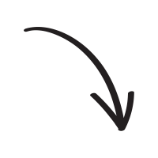 Ursula von der Leyen
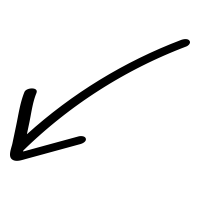 7
International Organisations II
European Union: Institutions
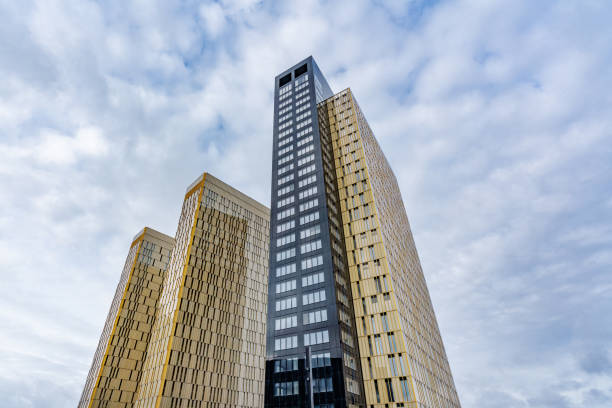 Court of Justice of the European Union 
ensures that EU law is followed, Treaties are correctly applied
includes the Court of Justice, the General Court and specialised courts


VIDEO (EU Institutions explained)
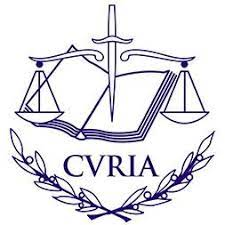 8
International Organisations II
Common foreign and security policy (CFSP)
established by the Treaty on European Union (TEU) in 1993, updated by Lisbon Treaty
aim: to preserve peace and strengthen international security (UN Charter)
implemented by the High Representative and members states
defined and implemented by the EC and the Council acting unanimously
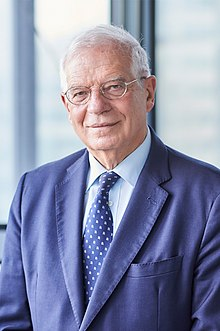 High Representative of the Union for Foreign Affairs and Security Policy
conducts the EU CFSP, ensures consistency of the Union‘s external action
presides over the Foreign Affairs Council
shall be a vice-president of the Commission
Josep Borrell Fontelles
9
International Organisations II
Common foreign and security policy (CFSP)
Foreign Affairs Council
responsible for the EU's external action
chaired by the High Representative
composed of the foreign ministers from all EU member states (or defence / development / trade)
European External Action Service (EEAS)
manages the EU's diplomatic relations + conducts EU foreign & security policy
delegations all over the world
led by + supports the EU HR
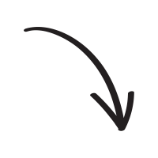 assisted by
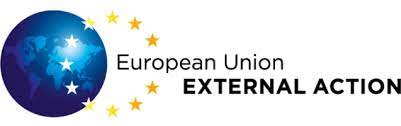 10
International Organisations II
Common foreign and security policy (CFSP)
Main instruments of the CFSP
Civilian and Military Capabilities (Common Security and Defence Policy)
Sanctions
EU Special Representatives
Non-proliferation and disarmament projects
European Peace Facility (EPF)

complementary strategies and tools [diplomacy, humanitarian aid, development cooperation, climate action, human rights, economic support, trade policy]
11
International Organisations II
Common Security and Defence Policy (CSDP)
established in 2009 by the Lisbon Treaty, a specific part of the CFSP
allows the UE to deploy civilian and military missions and operations abroad - including:
conflict prevention
peace-keeping
joint disarmament operations
military advice
humanitarian assistance
post-conflict stabilization
decisions adopted by the Council (unanimity!)
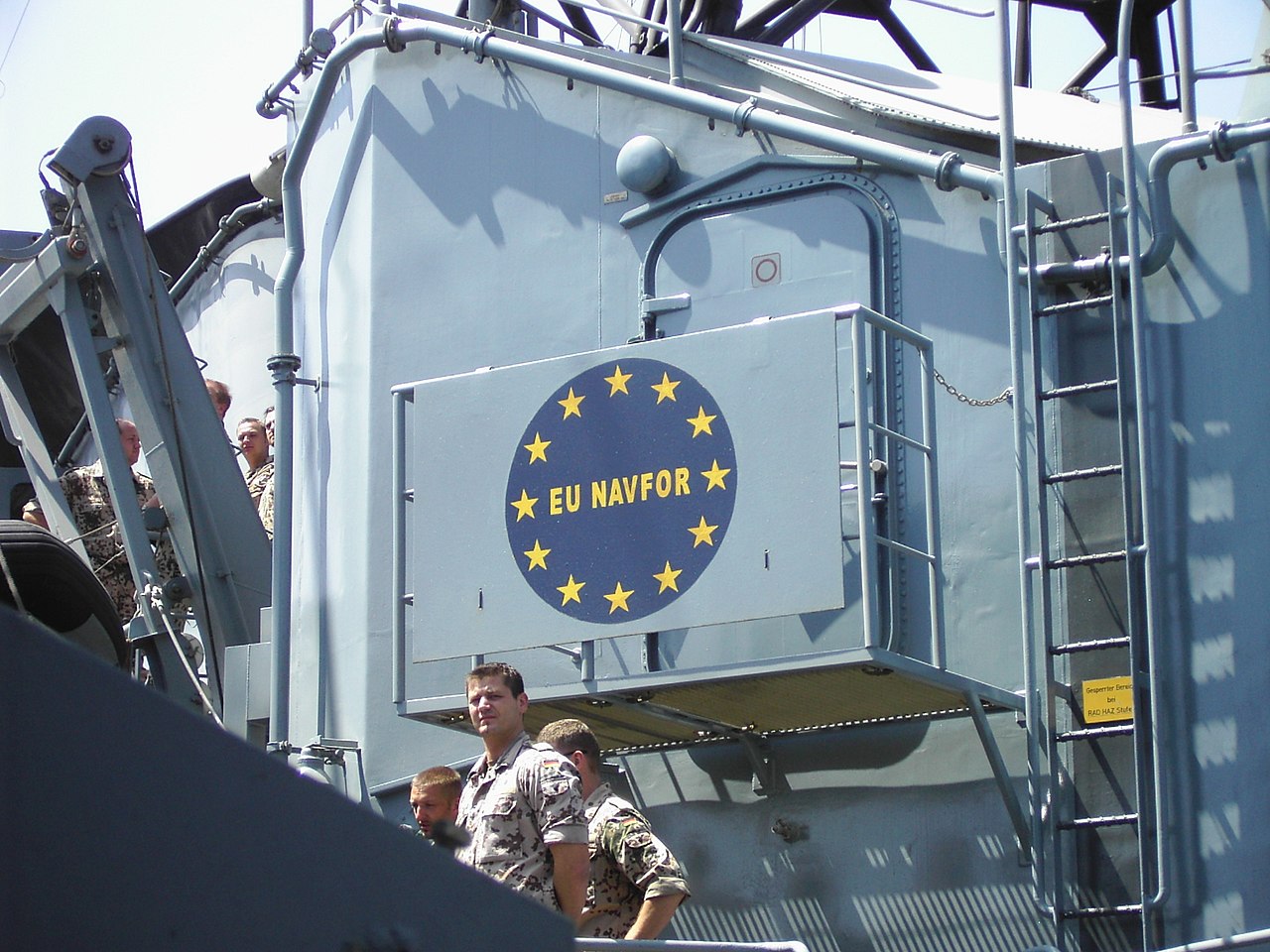 12
International Organisations II
CSDP: Strategic Compass
ambitious plan of action for strengthening the EU's security and defence policy by 2030
a shared assessment of the strategic environment + actionable proposals
4 pillars:
Act more quickly and decisively when facing crises;
EU Rapid Deployment Capacity (up to 5 000 troops)
Invest in the capabilities and technologies we need;
Partner with others to achieve common goals;
Secure our citizens against fast-changing threats
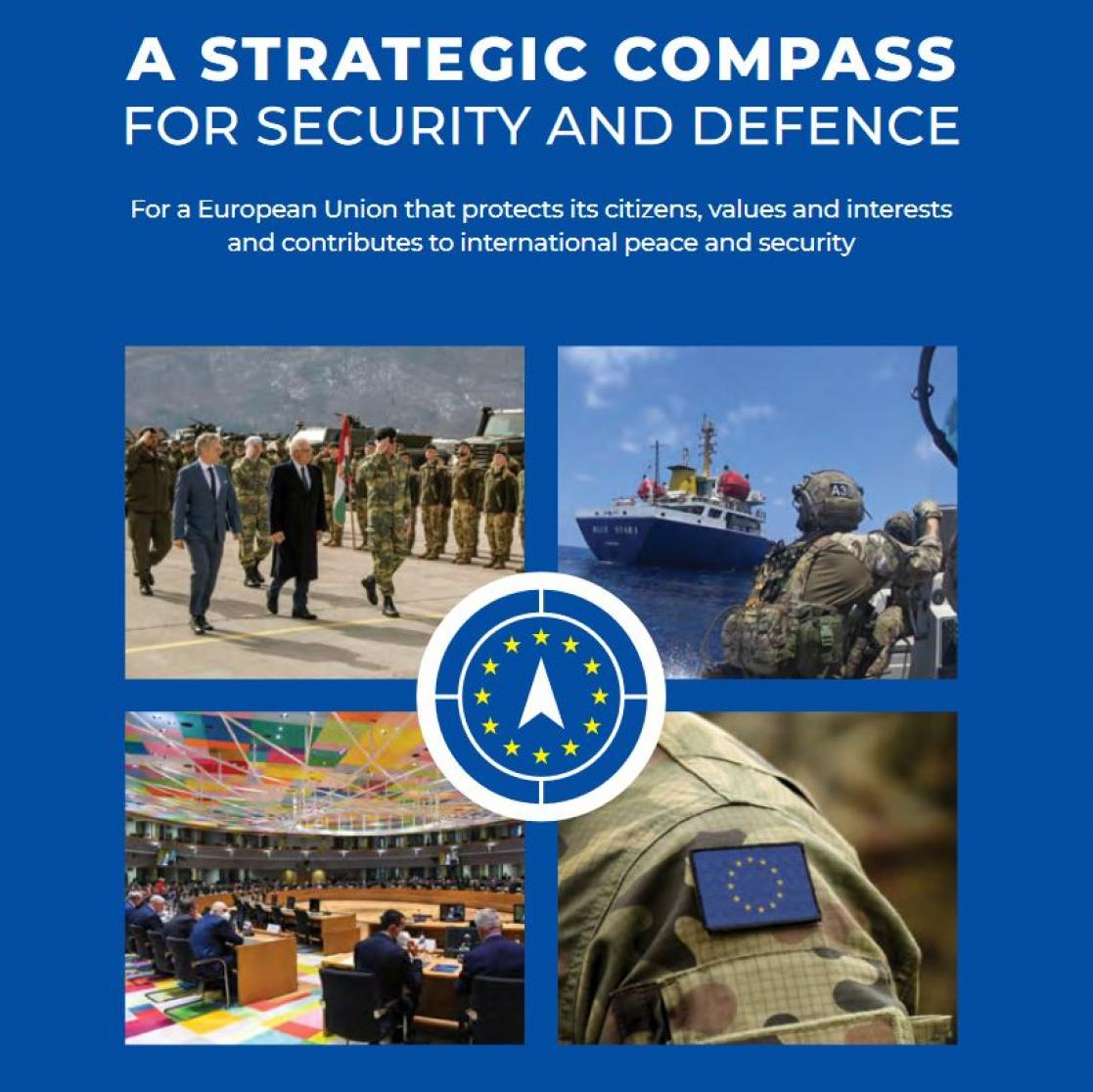 13
International Organisations II
CSDP: EU Battlegroups
part of the European Union's military rapid reaction capacity to respond to emerging crises and conflicts around the world, operational since 2007
intended for smal-scale rapid response missions
multinational, military units, usually composed of 1500 personnel
principle of multi-nationality
2 Battlegroups on standby for a period of 6 months
deployment requires a unanimous decision of the Council
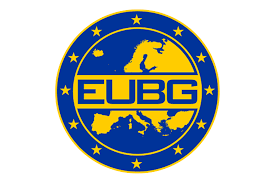 EUBG have never been deployed
14
International Organisations II
European Union: Mutual defence clause
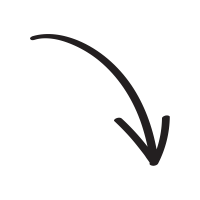 activated only once
Treaty of Lisbon: Art. 42,7
“If a Member State is the victim of armed aggression on its territory, the other Member States shall have towards it an obligation of aid and assistance by all the means in their power, in accordance with Article 51 of the United Nations Charter. This shall not prejudice the specific character of the security and defence policy of certain Member States.“
“Commitments and cooperation in this area shall be consistent with commitments under the North Atlantic Treaty Organisation, which, for those States which are members of it, remains the foundation of their collective defence and the forum for its implementation.“
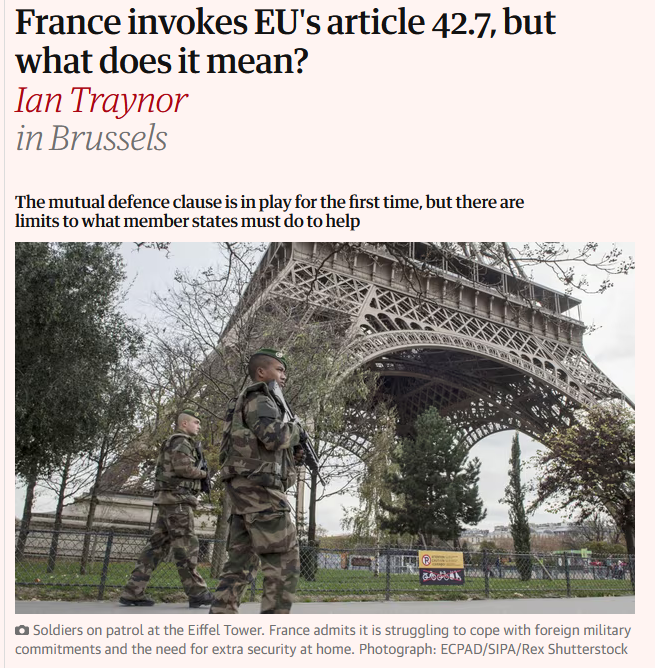 15
International Organisations II
European Union: Solidarity clause
Article 222 of the Treaty on the Functioning of the European Union (TFEU):
“The Union and its Member States shall act jointly in a spirit of solidarity if a Member State is the object of a terrorist attack or the victim of a natural or man-made disaster. The Union shall mobilise all the instruments at its disposal, including the military resources made available by the Member States (…)
Should a Member State be the object of a terrorist attack or the victim of a natural or manmade disaster, the other Member States shall assist it at the request of its political authorities. To that end, the Member States shall coordinate between themselves in the Council.“
16
International Organisations II
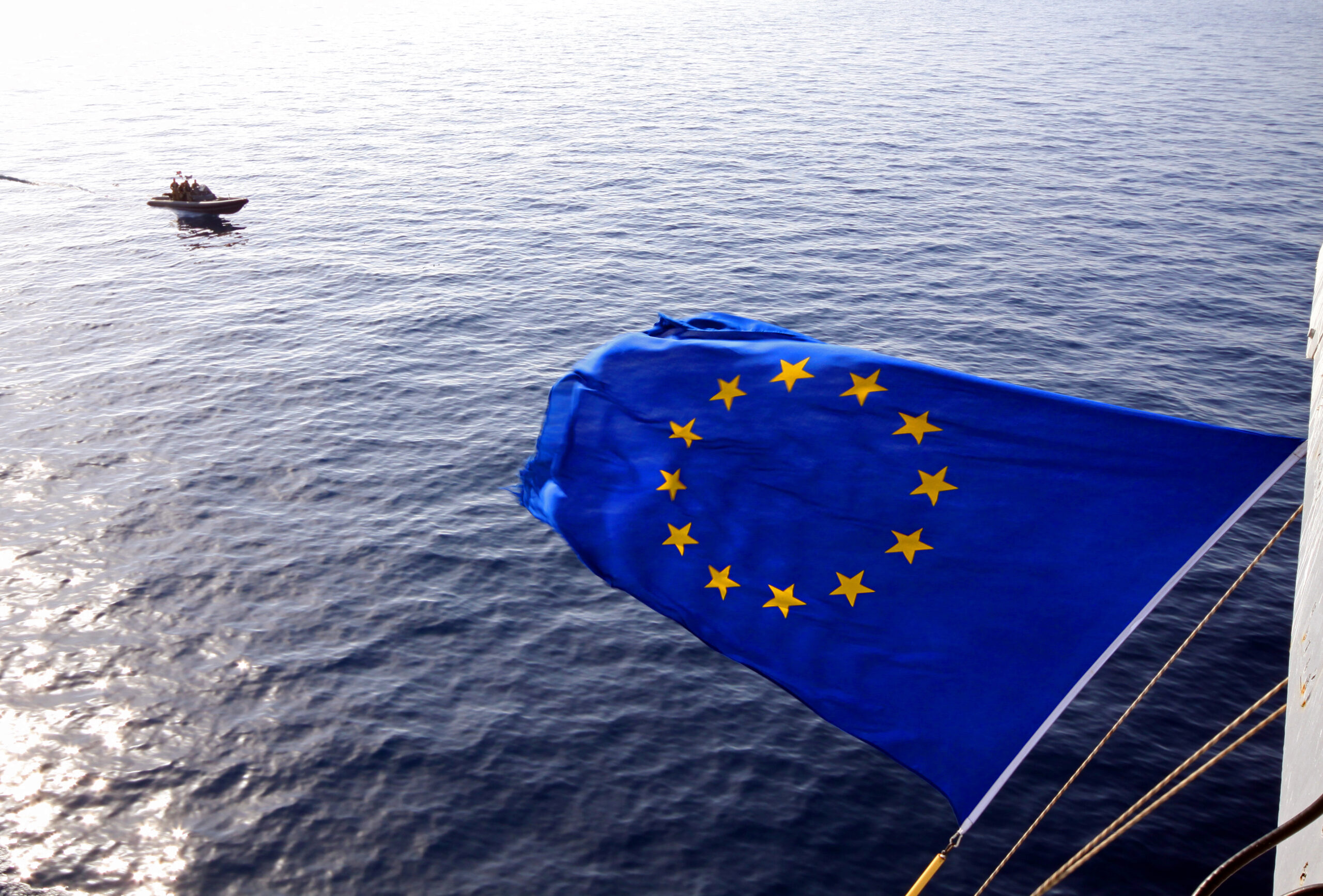 CSDP: Structure (overview)
The Political and Security Committee (PSC) 
European Union Military Committee (EUMC)
Committee for Civilian Aspects of Crisis Management (CIVCOM)
The Politico-Military Group (PMG)
Security and Defence Directorate (SECDEFPOL.DMD)
The European Union Military Staff (EUMS)
The Civilian Planning and Conduct Capability (CPCC)
The Military Planning and Conduct Capability (MPCC)
European Defence Agency (EDA)
17
International Organisations II
CSDP: Structure
The Political and Security Committee (PSC) 
keeps track of the international situation
helps to define policies within the Common Foreign and Security Policy (CFSP) including the CSDP
provides guidance to the MC
composed of member states' ambassadors
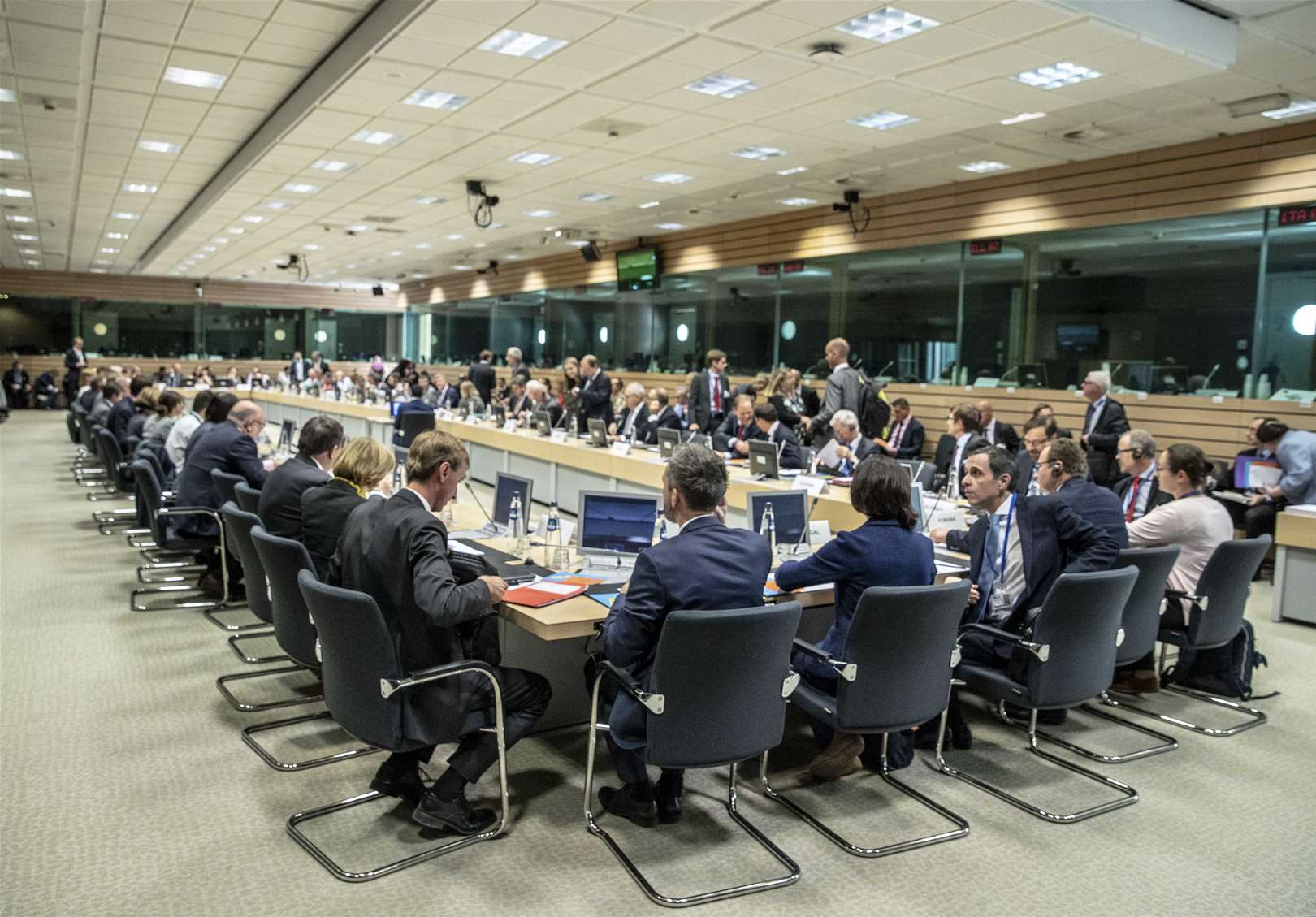 preparatory body for the Council of the EU
18
International Organisations II
CSDP: Structure
European Union Military Committee (EUMC)
highest military body within the Council, advices PSC on all military matters
composed of the Chiefs of Defences, also represented by their mil representatives
forum for military consultation and cooperation (field of conflict prevention and crisis management)
directs all military activities (planning / execution of mil ops)
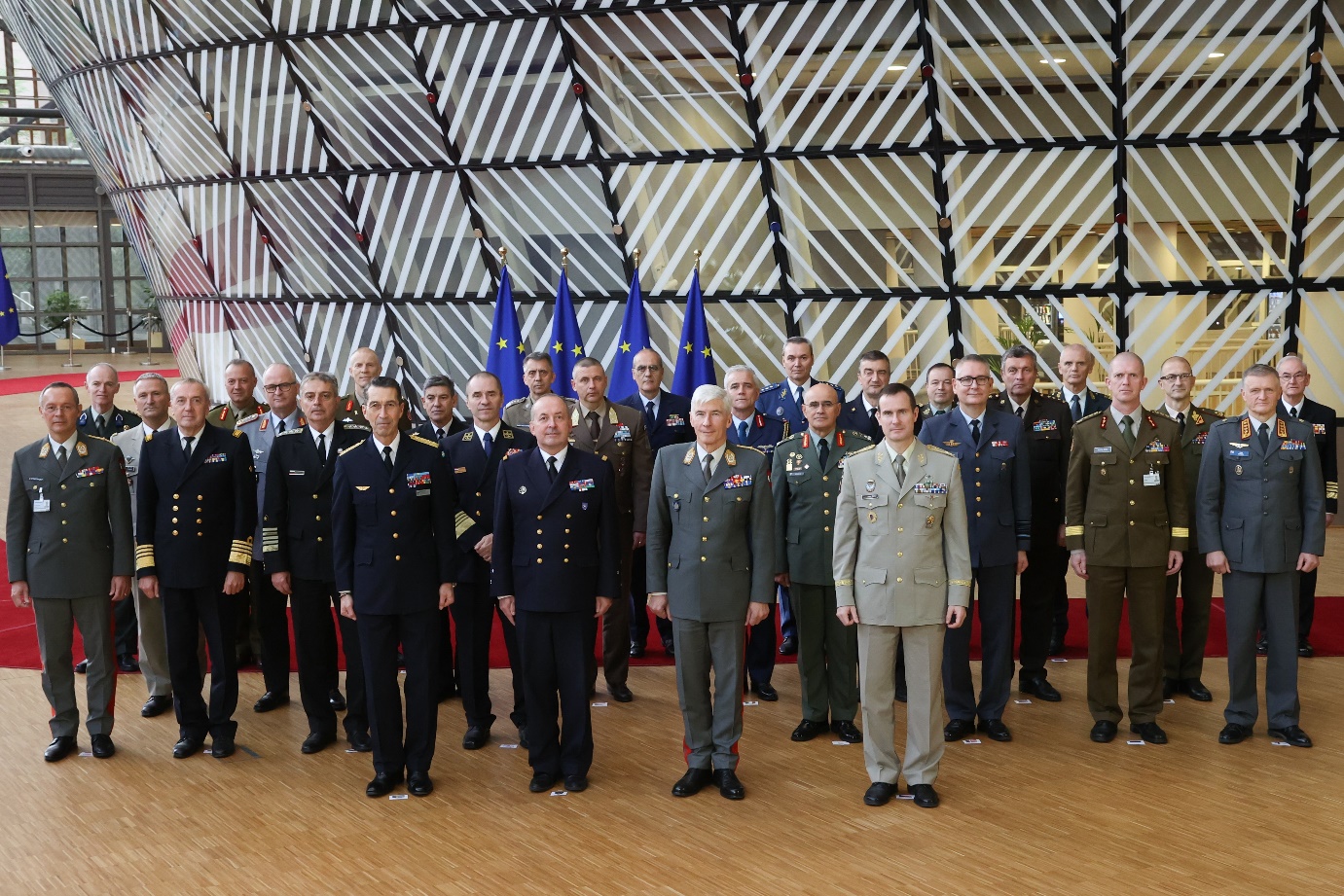 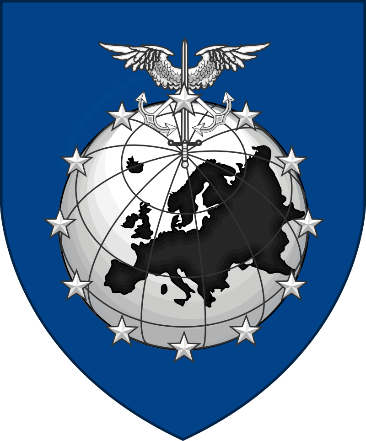 EUMC - Chiefs of Defence
19
International Organisations II
CSDP: Structure
Committee for Civilian Aspects of Crisis Management (CIVCOM)
provides advice to PSC on civilian aspects of crisis management
The Politico-Military Group (PMG)
preparatory work in the field of CSDP
Security and Defence Directorate (SECDEFPOL.DMD)
responsible for coordinating and managing the EEAS overall contribution to addressing external security threats 
The European Union Military Staff (EUMS)
source of mil expertise, coordinates the military instrument
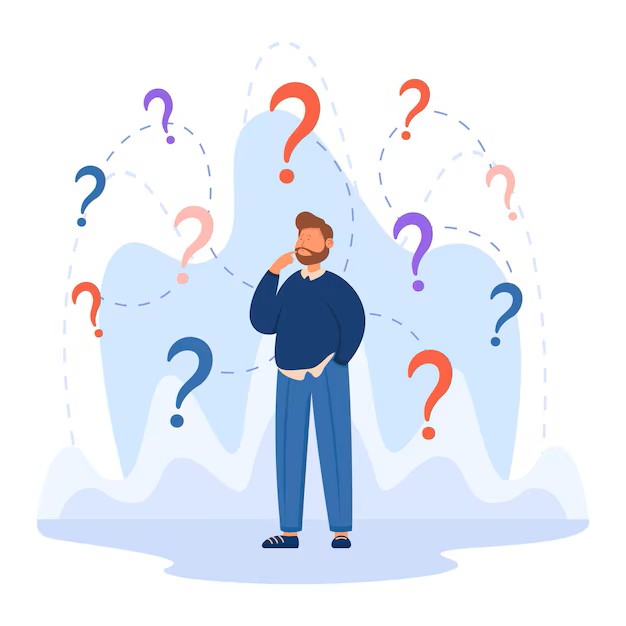 20
International Organisations II
CSDP: Structure
The Civilian Planning and Conduct Capability (CPCC)
responsible for an autonomous operational conduct of civilian CSDP operations
The Military Planning and Conduct Capability (MPCC)
operational planning and conduct of the EU’s non-executive military missions + one executive military operation of the size of an EU Battlegroup
European Defence Agency (EDA)
supports the development of defence capabilities and military cooperation among its Member States 
headed by the HR
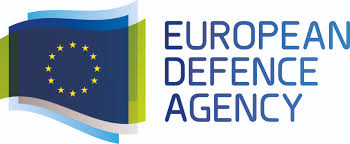 21
International Organisations II
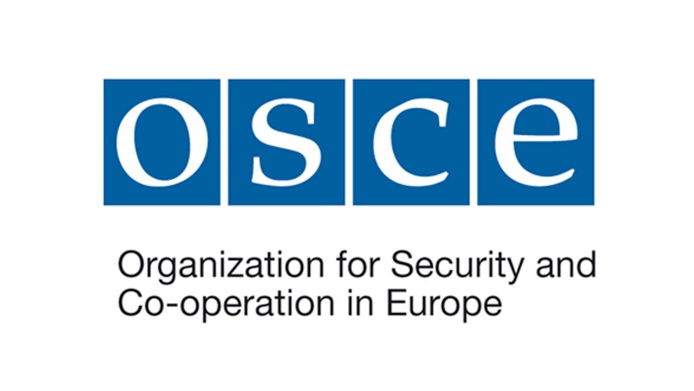 OSCE: Key facts
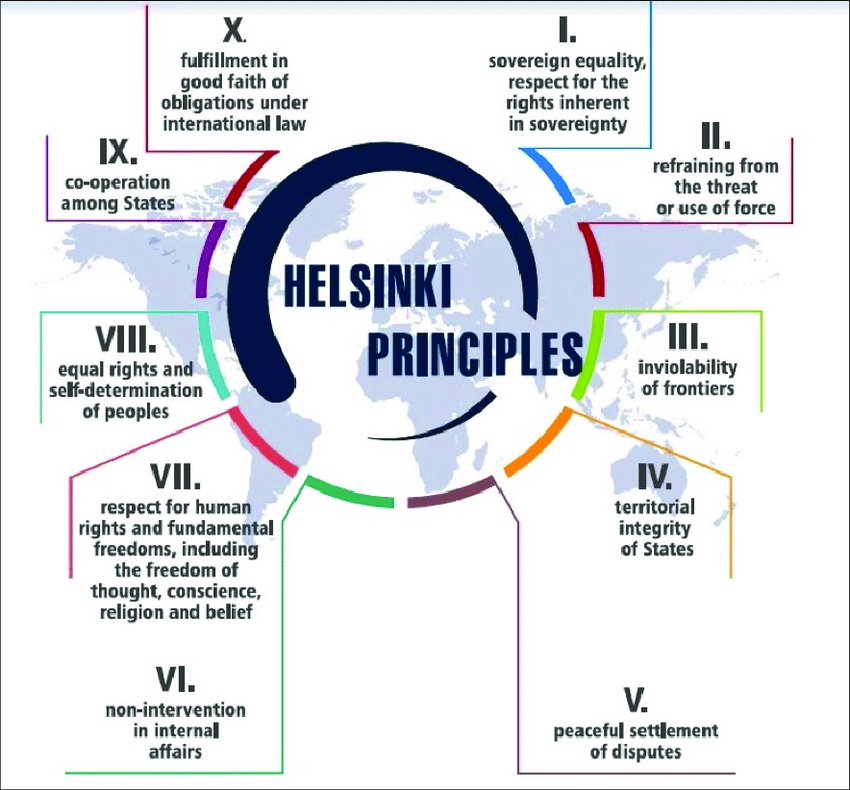 number of key commitments (politico-military, economic and evironmental, HRs issues
1975 - Helsinki Final Act, followed by meetings/conferences to monitor implementation - Conference on Security and Co-operation in Europe (CSCE)
1995 - CSCE more institutionalised and renamed the OSCE
idea of a comprehensive approach to security
a cooperative security organisation
„Decalogue“ (10 fundamental principles)
22
International Organisations II
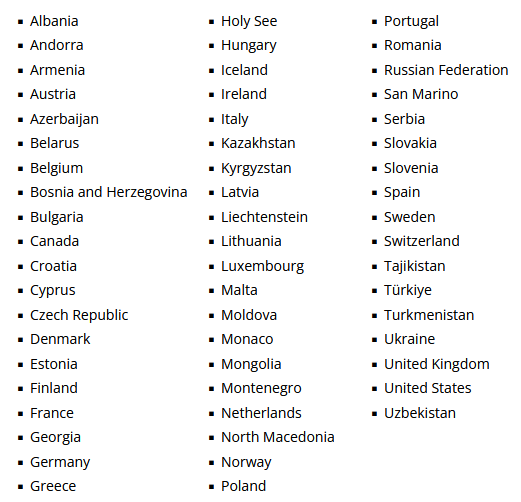 OSCE: Membership
most of the staff and resources are deployed in the OSCE’s field operations in South-Eastern Europe, Eastern Europe and Central Asia
57 participating States
6 Mediterranean and 5 Asian Partners for Co-operation
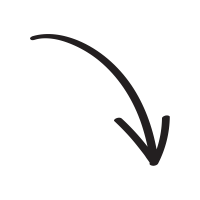 encompasses three continents - North America, Europe and Asia (more than a billion people)
23
International Organisations II
OSCE: Activities (politico-military dimension)
3 dimensions: politico-military + economic and environmental + human
Arms control  - a comprehensive set of confidence- and security-building measures (Vienna document, Treaty on Conventional Forces in Europe, Open Skies Treaty… )
Border management
Conflict prevention and resolution - network of field operations, Conflict Prevention Centre
The Court of Conciliation and Arbitration, The OSCE High Commissioner on National Minorities
conflict-related formats (The Minsk process, The Transdniestrian settlement process, The Geneva International Discussions)
Countering terrorism
Policing
Reform and co-operation in the security sector
OSCE Code of Conduct on Politico-Military Aspects of Security - basic norms for the democratic control of armed and security forces
guidelines on security sector governance and reform
24
International Organisations II
OSCE: Activities (politico-military dimension)
The Vienna Document
annual exchange of military information
prior notification of major military manoeuvres (or invite to observe)
explanations request
inspections
evaluation visits
annual implementation assessment meeting
RF no longer cooperates
Conventional Armed Forces in Europe Treaty (CFE)
setting equal limits on the number of tanks, armored combat vehicles (ACVs), heavy artillery, combat aircraft, attack helicopters
2007 - RF "suspension", 2023 withdrawal → NATO suspension
(NATO x Warsaw Pact)
Open Skies Treaty
short-notice, unarmed reconnaissance flights over the other‘s territories to collect data on military forces and activities
both US and Russia withdrew
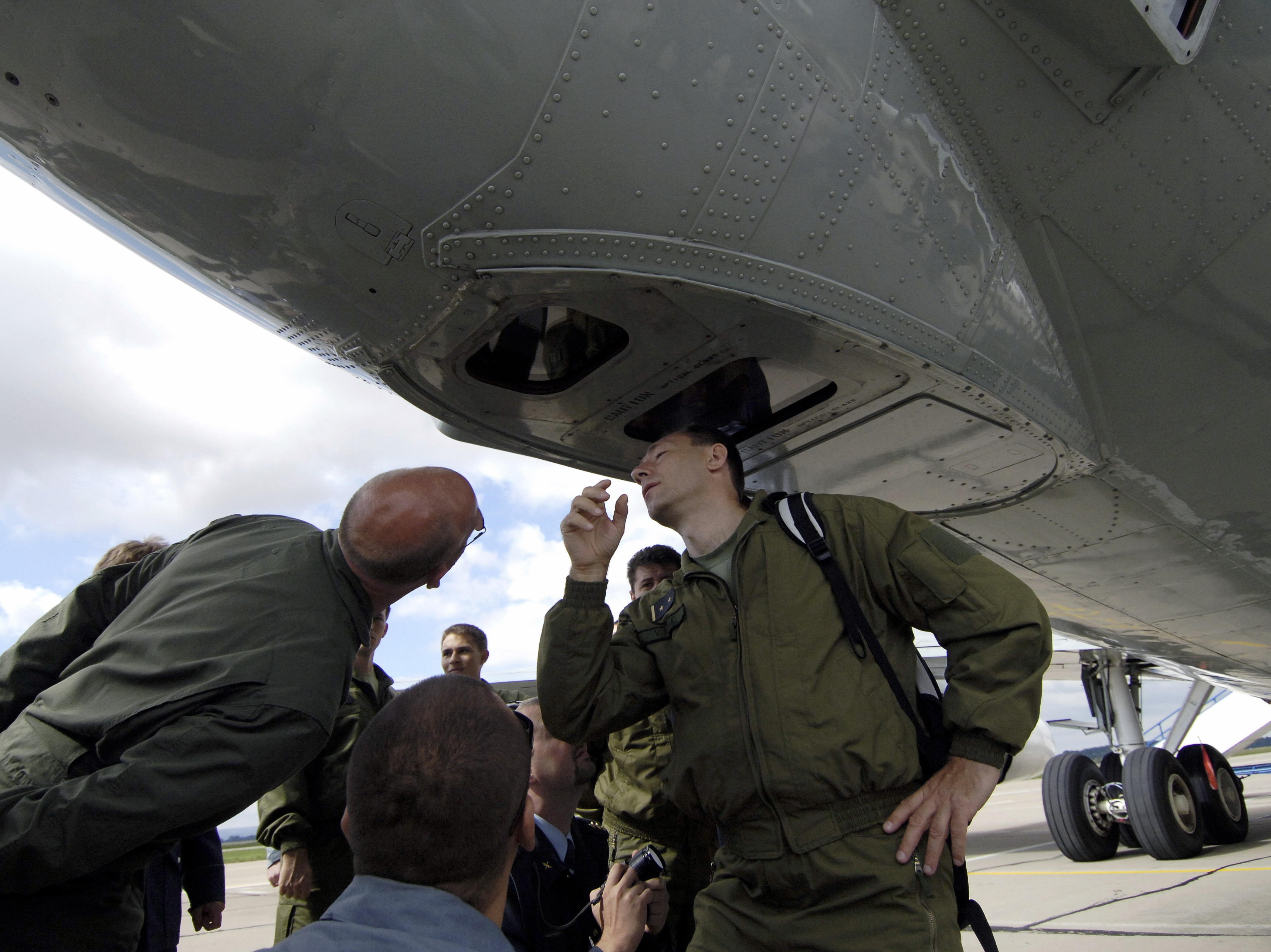 prior notification: at least 9,000 troops, 250 battle tanks, 500 armored combat vehicles, 250 artillery pieces (…)
25
International Organisations II
OSCE: Structure (decision-making bodies)
Chairmanship
each year held by one state = Foreign minister as the Chairperson-in-Office
assisted by previous and succeeding Chairperson = Troika
Summits
set the priorities and orientation of the organisation, attended by Heads of State / Government
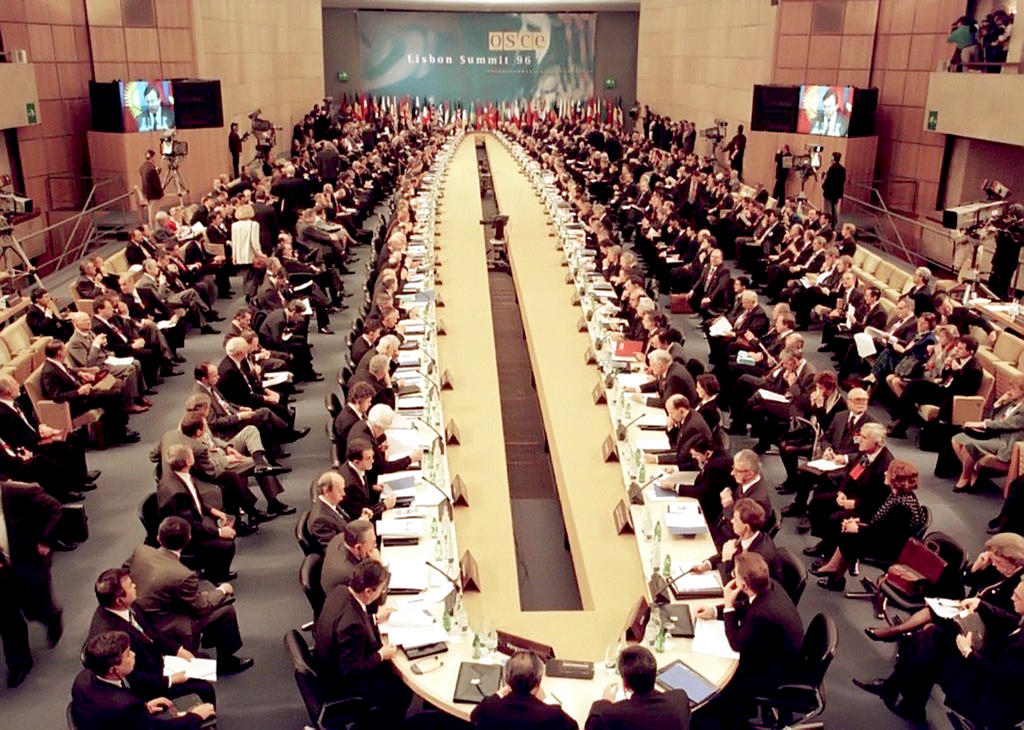 26
International Organisations II
OSCE: Structure (decision-making bodies)
The Ministerial Council
central decision-making and governing body 
composed of the Ministers for Foreign Affairs 
ministerial meetings - convened once a year + additional meetings
Permanent Council
the principal decision-making body for regular political consultations and for governing the day-to-day operational work
implements tasks / decisions by OSCE Summits and the MC
composed of delegates of the participating states
27
International Organisations II
OSCE: Structure (decision-making bodies)
Informal subsidiary bodies 
3 committees - discuss issues in their dimensions (including implementation)
Security Committee
Economic and Environmental Committee
Human Dimension Committee

Forum for Security Co-operation
helps implement confidence and security-building measures, develops norms in different areas (e.g., non-proliferation)
28
International Organisations II
OSCE: Structure (decision-making bodies)
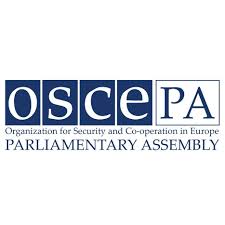 Parliamentary Assembly
323 members
a forum for diplomacy and debate
leading election observation missions
developing and promoting mechanisms for the conflicts prevention and resolution
29
International Organisations II
OSCE: Structure (executive bodies)
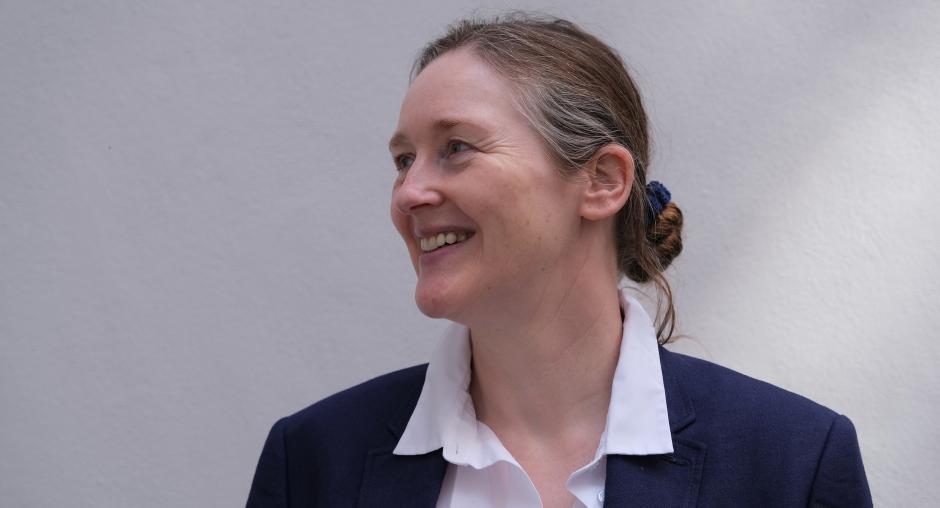 Kate Fearon (temporary SecGen)
Secretariat
operational support to the OSCE
Secretary General
representative of the Chairperson-in-Office
supports negotiations, provides early warning, ensures implementation, oversees field operations
OSCE Office for Democratic Institutions and Human Rights
OSCE Representative on Freedom of the Media
OSCE High Commissioner on National Minorities
provisional leaders for all 4 functions
30
International Organisations II
OSCE: Decision-making
negotiations - Plenary Meetings of the Permament Council
inclusive and relatively transparent decison-making process
decisions require consensus of all delegates → decisions become politically binding
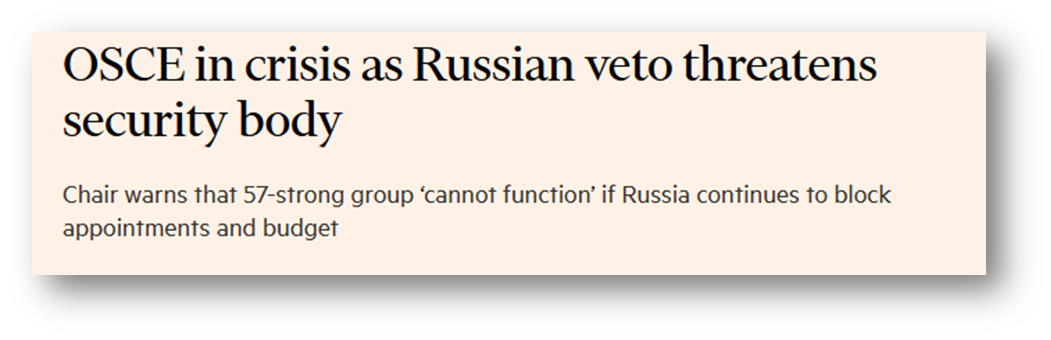 31
International Organisations II
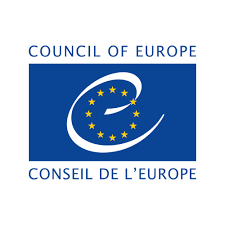 Council of Europe: Key facts
based in Strasbourg, France
founded in 1949 (the Statute of the Council of Europe)
46 member states
goal: to advance human rights, democracy and the rule of law
all members are obliged to sign The European Convention on Human Rights
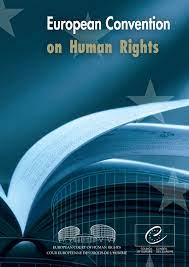 32
International Organisations II
Council of Europe: Membership
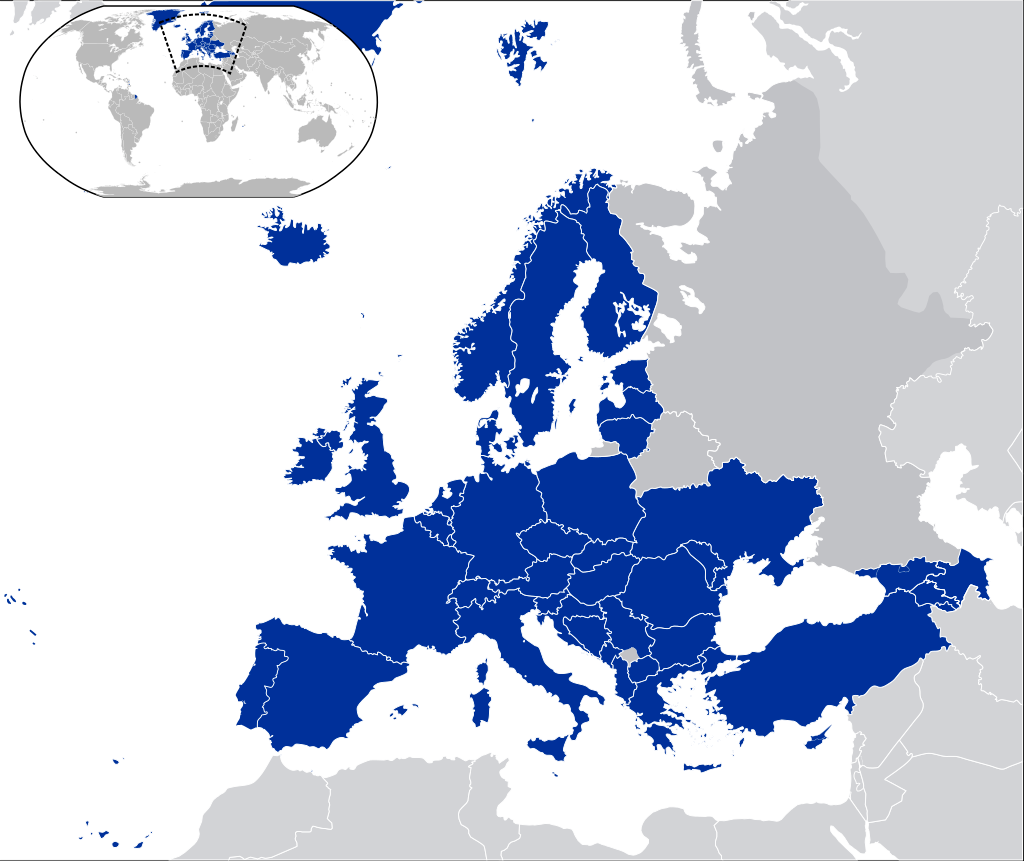 46 member states
observer states: Canada, Holy See, Japan, Mexico and United States of America) + Israel (observer to the Parliamentary Assembly)
March 2022 - Russia expelled
33
International Organisations II
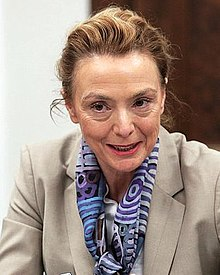 Council of Europe: Structure
Secretary General
strategic planning and direction of programm and budget
elected by the Parliamentary Assembly, 5-year term
Committee of Ministers
decision-making body, ministers of foreign afffairs / permanent diplomatic representatives
decised policy, approves budget and programme of activities
Parliamentary Assembly (PACE) - 306 members
elects the SecGen, the Human Rights Commissioner and the ECHR judges
a forum for debate
Marija Pejčinović Burić
34
International Organisations II
Council of Europe: Structure
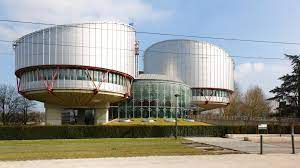 Congress of Local and Regional Authorities
responsible for strengthening local and regional democracy
European Court of Human Rights
permanent judicial body 
guarantees the rights safeguarded by the European Convention on Human Right
Commissioner for Human Rights
independently addresses and brings attention to human rights violations.
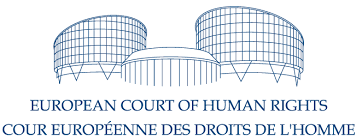 35
International Organisations II
Council of Europe: Activity / Achievements
strengthening of human rights
the European Convention on Human Rights (adopted in 1950)
abolition of the death penalty (Protocol No. 6 + 13 to the ECHR)
countries subject to independent monitoring mechanisms 
issues of common concerns (Freedom of Expression, Gender Equality, Discrimination, Racism, Trafficiking in Human Beings, Corruption, Cybercrime, Sport, Data Protection… )
election observation - role of the Pace and the Congress of Local and Regional Authorities
36
International Organisations II
Council of Europe: Treaties
protocol - legal instrument complementing / modifying the main treaty
output international treaties (different names - convention, agreement, charter… )
negotiations → Comittee of Ministers' decision to adopt the final text of a treaty → open for signature
legal existence given by the consent of the MSs that sign and ratify the treaties
published in European Treaty Series (ETS) and Council of Europe Treaty Series (CETS, no. 194 and following)
reservations can be made by individual states
can be opened for signature by non-members
list of treaties and protocols
37
International Organisations II